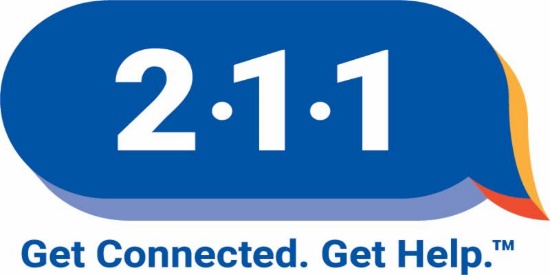 211 Community Services HelplineNicole Roulstin, Contact Center Manager2-1-1 Tompkins/Cortland
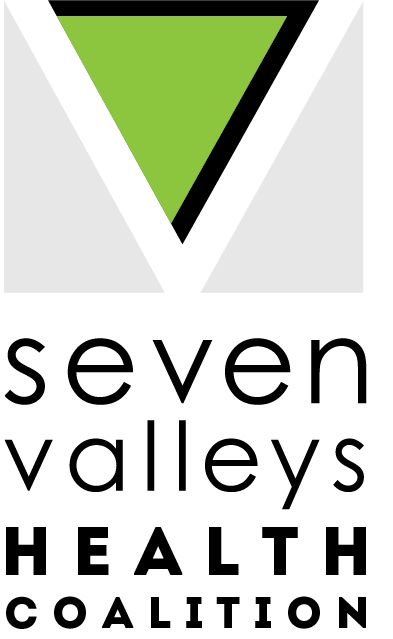 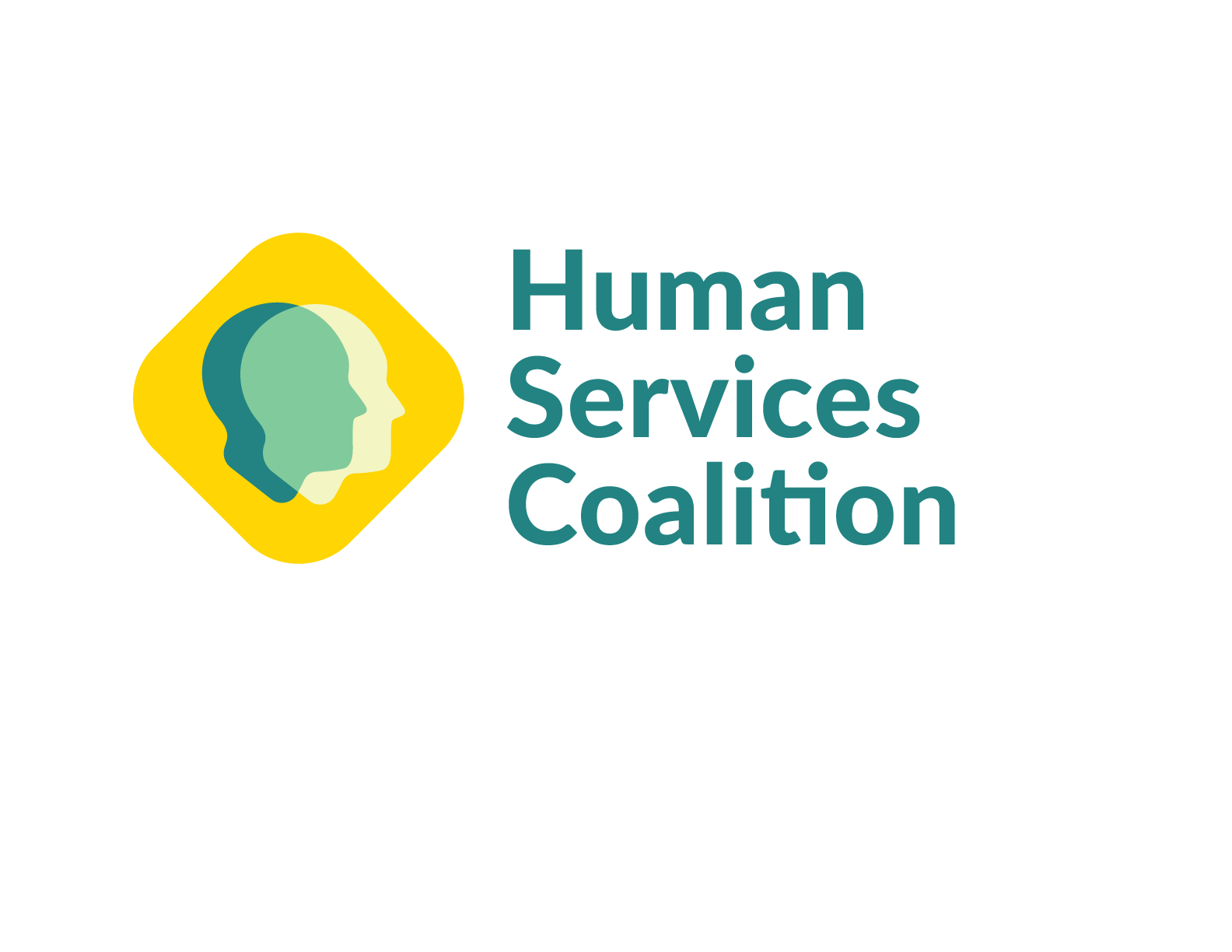 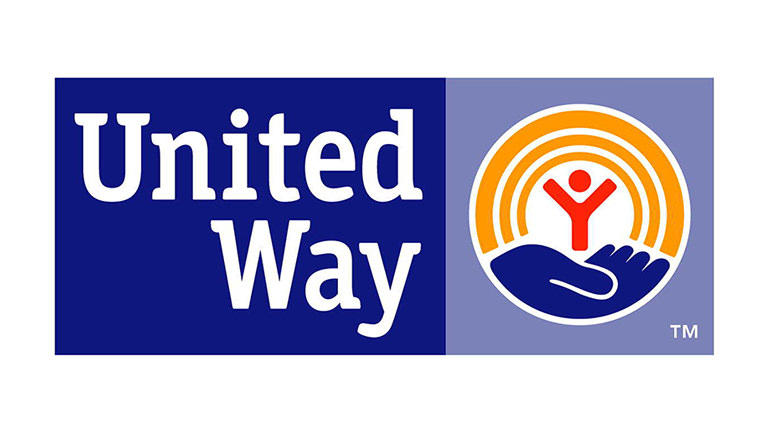 What is 2-1-1?How does it work?
24/7/365 Multilingual Community Services Helpline- phone assistance available all the time
211 Tompkins/Cortland- Finger Lakes- 211NY Network under the United Way of NYS
Call 877-211-8667, Text your zip code to 898211 (TXT211), Chat at 211cortland.org, Email iandr@hsctc.org, 
Text, Chat, Email available during business hours
Assessment of individual need, simple or complex, connect to appropriate referrals, advocate for clients who need more assistance, follow up on challenging situations
Database of 1600+ programs, uses a taxonomy system to categorize needs, iCarol software that houses database and each contact report
211 Community Services Specialists- extensive initial training process, avg about a month before answering calls
Common Needs Referred by 2-1-1
Housing/Rent Assistance
Utility Assistance
Transportation
Health Care
Food pantries  
Legal assistance
Mental health/Substance Use Resources
Much more- No need is too big or too small!
211 Statistics- Common Needs for Cortland
2023 statistics 15700 total contacts- 25% above pre pandemic
2021 – due to Covid vaccines and other assistance 2021 highest call volume ever (28,000)
Top needs: Tax assistance described on next slide
Housing: homeless or facing eviction, coordinated entry referrals
Food: pantries by date and/or location
Transportation: troubleshooting transportation challenges ie out of county medical, employment related
211counts.org
Call data can be filtered by date and zip codes
VITA- Volunteer Income Tax Assistance
Long standing free tax preparation program
Incomes of less than $60K
Self employment taxes (Schedule C) assistance available
Cortland locations- Access to Independence, Cortland YWCA, Presbyterian Church
Other locations in Truxton, Cincinnatus, McGraw, Tully

Call 211 for scheduling, 8:30-5 Monday-Friday
Health Related Assistance
NYSOH Navigator program- Health Insurance assistance offered in person at Seven Valleys Health (also available by phone – call 211 for an appointment)
Medicaid
Essential Plan
Child Health Plus

Covid vaccine booking- 211 staff are familiar with pharmacy websites and are able to assist those without internet access with booking a Covid vaccine appointment
Seasonal Programs
Research and gather information that individuals and families call for each year
School supply/backpack giveaway programs
Summer Meal options for school aged kids
Community Shredding events
Medication Disposal events
Rabies clinics
Holiday meal baskets
Holiday gift and toy programs
Verifying and Updating Your Program information in the 211 Database
Our goal is to verify program information at least once annually
Program contacts leave their positions, bounced emails
How can you update your program info?
Find your program in 211 database, scroll to bottom and select “email verification request” 
If the contact info is incorrect, you can either contact me or the general 211 email iandr@hsctc.org and provide us with the correct contact